স্বাগতম
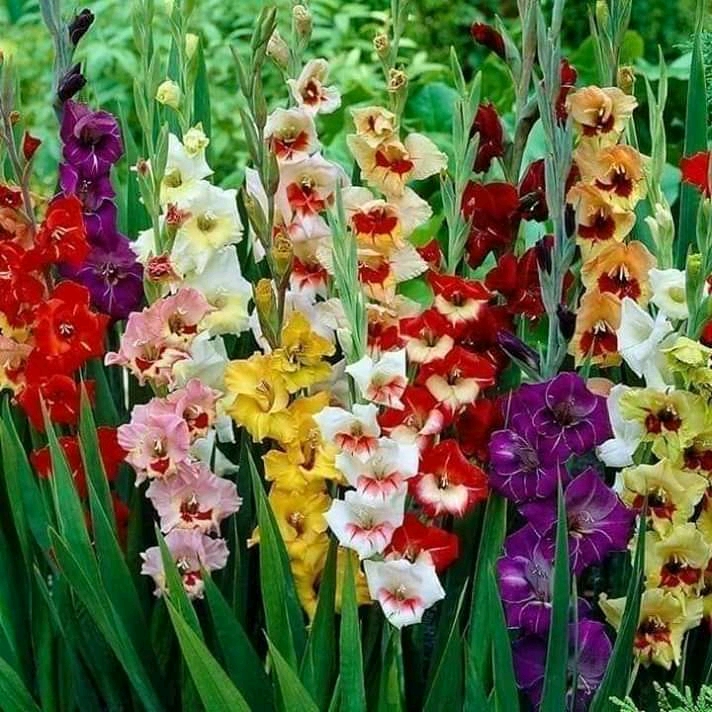 1
পরিচিতি
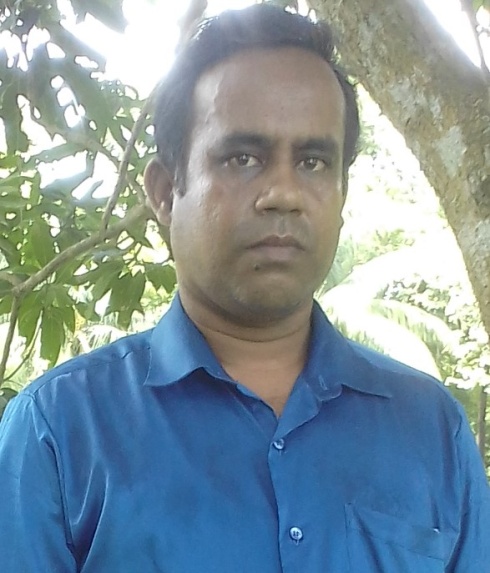 ‡kÖYx:-beg
welq:-e¨vemvq D‡`¨vM
Aa¨vq:-Z…Zxq
দিপক কুমার হাওলাদার
AvR‡Ki cvV:- AvZ¥Kg©ms¯’vb
mnKvwi wkÿK
mgq:-50 wgwbU
G¨vW‡fv‡KU BDbyQwgqv gv: we`¨vjq †fvjv
dipakhowlader@gamil.com
2
Qwe¸‡jv †`L:
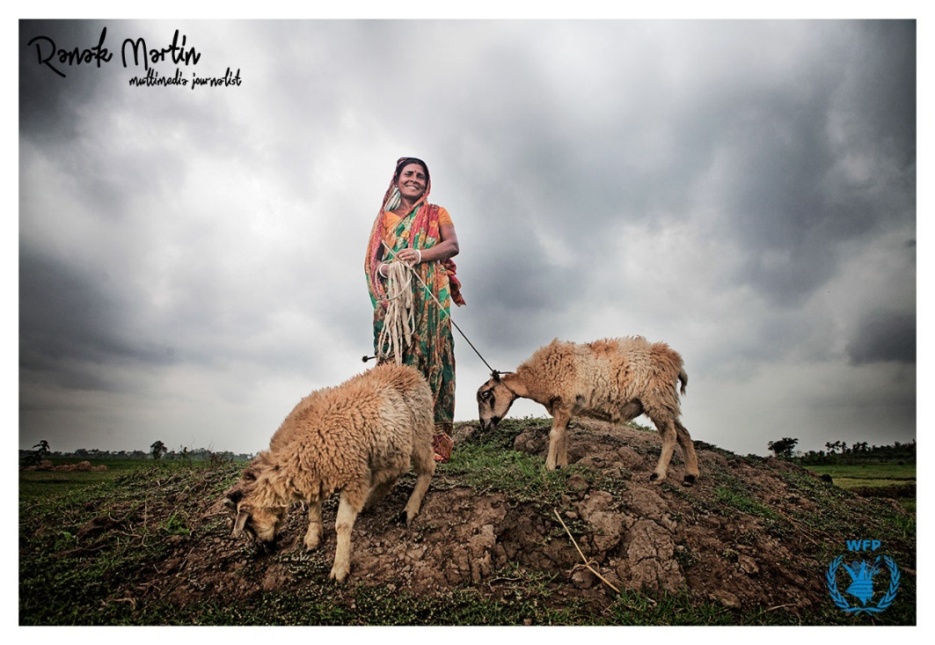 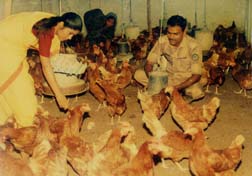 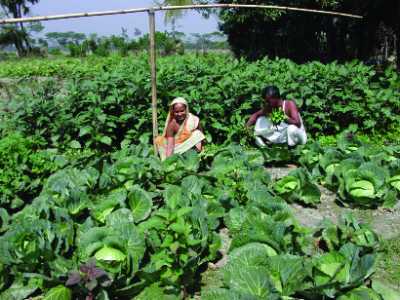 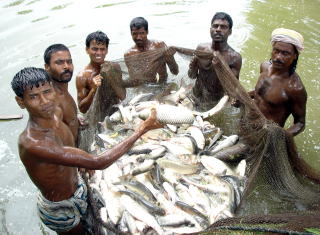 3
আজকের পাঠ
আত্মকর্মসংস্থান
4
শিখন ফল
আত্মকর্মসংস্থানের ধারণা সংজ্ঞায়িত করতে পারবে। 

আত্মকর্মসংস্থানের ক্ষেত্রগুলো চিহ্নিত করতে পারবে। 

আত্মকর্মসংস্থানের গুরুত্ব ব্যাখ্যা কর।
5
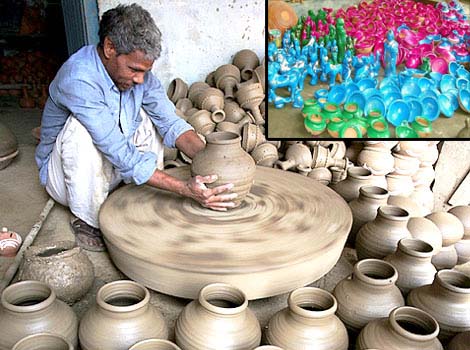 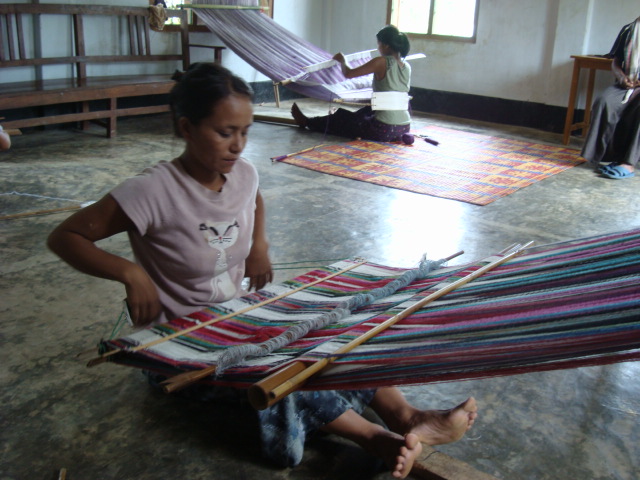 n¯ÍPvwjZ ZuvZ
g„rwkí
6
একক কাজ  

আত্মকর্মসংস্থাb Kv‡K e‡j?
7
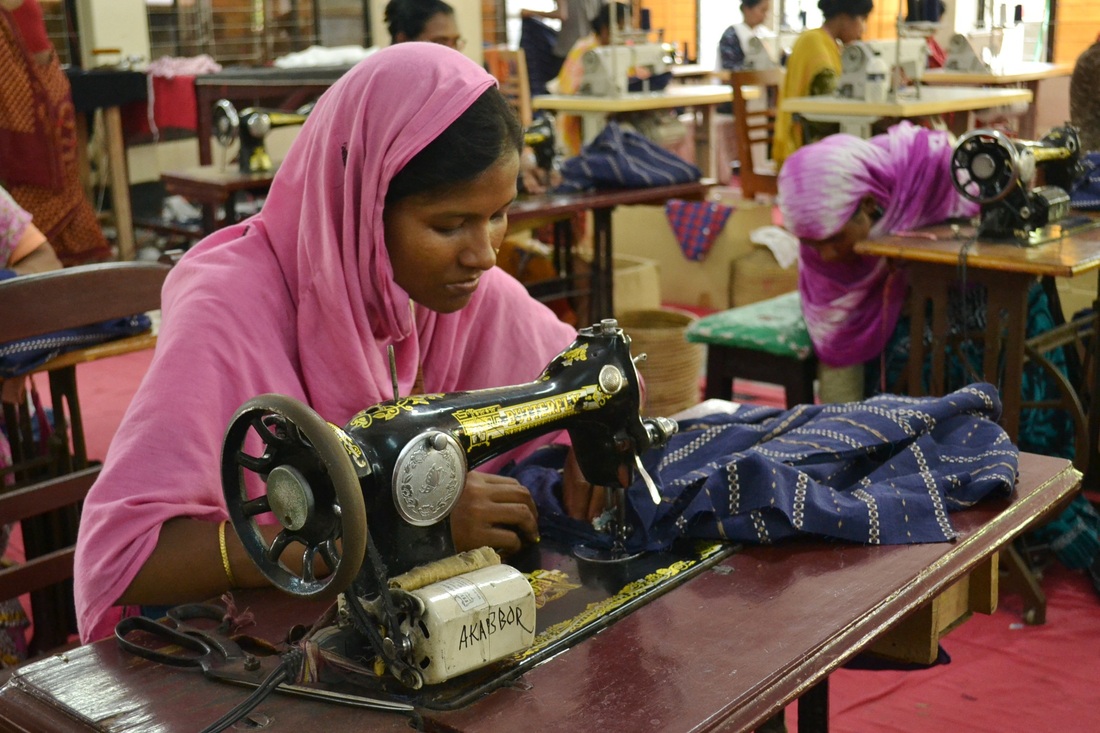 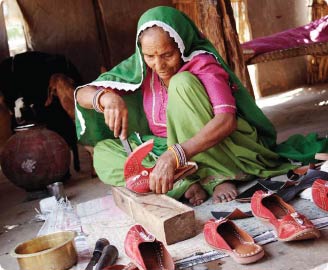 Pvgiv RvZ `ªe¨vw` ‰Zwi
†UBjvwis
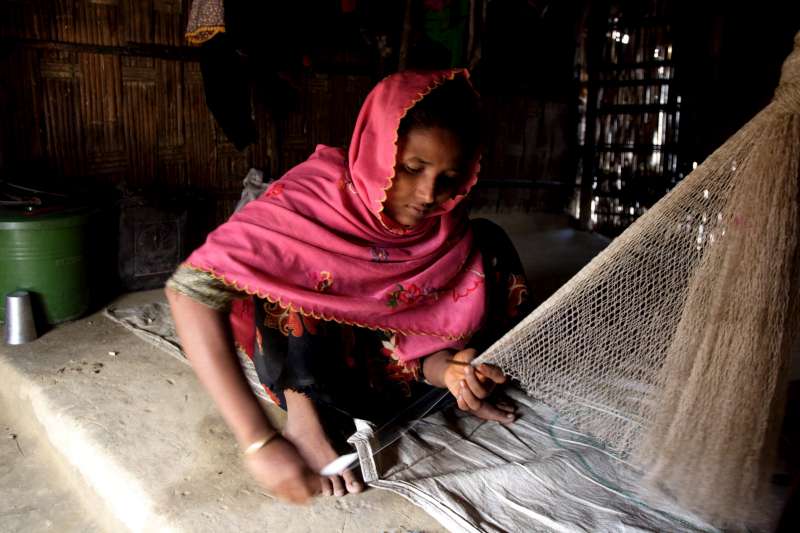 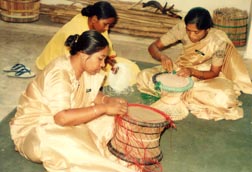 8
gv‡Qi Rvj ˆZwi
‡e‡Zi mvgMÖx‰Zwi
জোড়ায় কাজ

 আত্মকর্মসংস্থানের Dchy³ I jvf RbK ক্ষেত্রগুলো চিহ্নিত কর।
9
১.আত্মকর্মসংস্থানের সাথে অনান্য পেশার পার্থক্য কী?
২. আত্মকর্মসংস্থানের সবচেয়ে বড় মূলধন কী?
৩. আত্মকর্মসংস্থানমূলক পেশায় উন্নতির সম্ভাবনা কেমন?
10
দলীয় কাজ

আত্মকর্মসংস্থানে উদ্বyØKi‡bi Dcvq¸‡jv   আলোচনা কর?
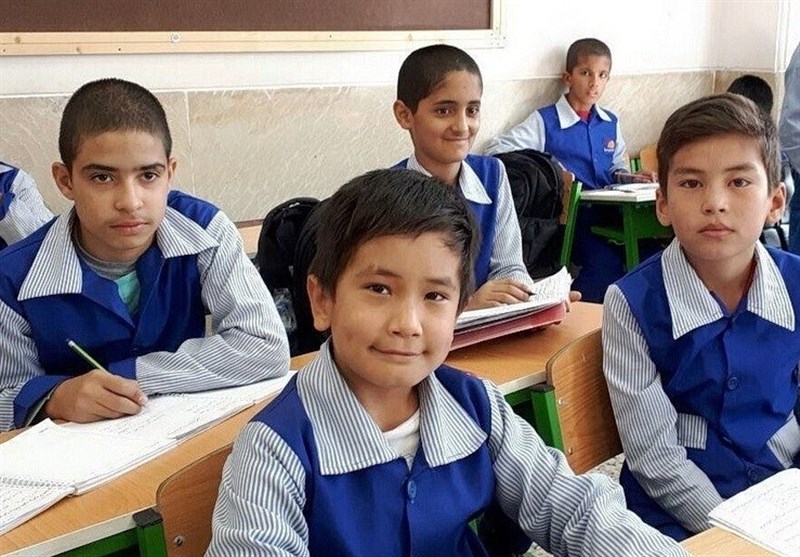 11
মূল্যায়ন


1।আত্মকর্মসংস্থানের সুবিধাসমূহ কী কী?

2। আত্মকর্মসংস্থানের  সাহায্যে কীভাবে উন্নয়ন করা যায় ?

3।বাংলাদেশের প্রেক্ষাপটে আত্মকর্মসংস্থানের গুরুত্ব A‡jvPbv কর।
12
বাড়ির কাজ

 আত্মকর্মসংস্থানের উপযুক্ত ক্ষেত্র নির্বাচনের বিবেচ্য বিষয় ¸‡jv eY©bv কর।
13
ধন্যবাদ
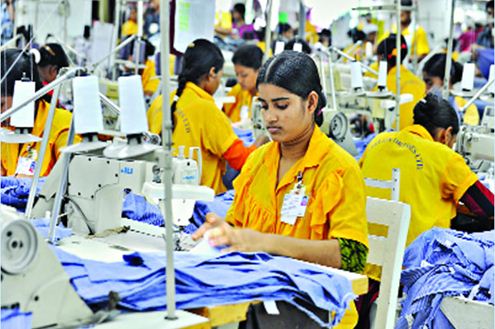 14